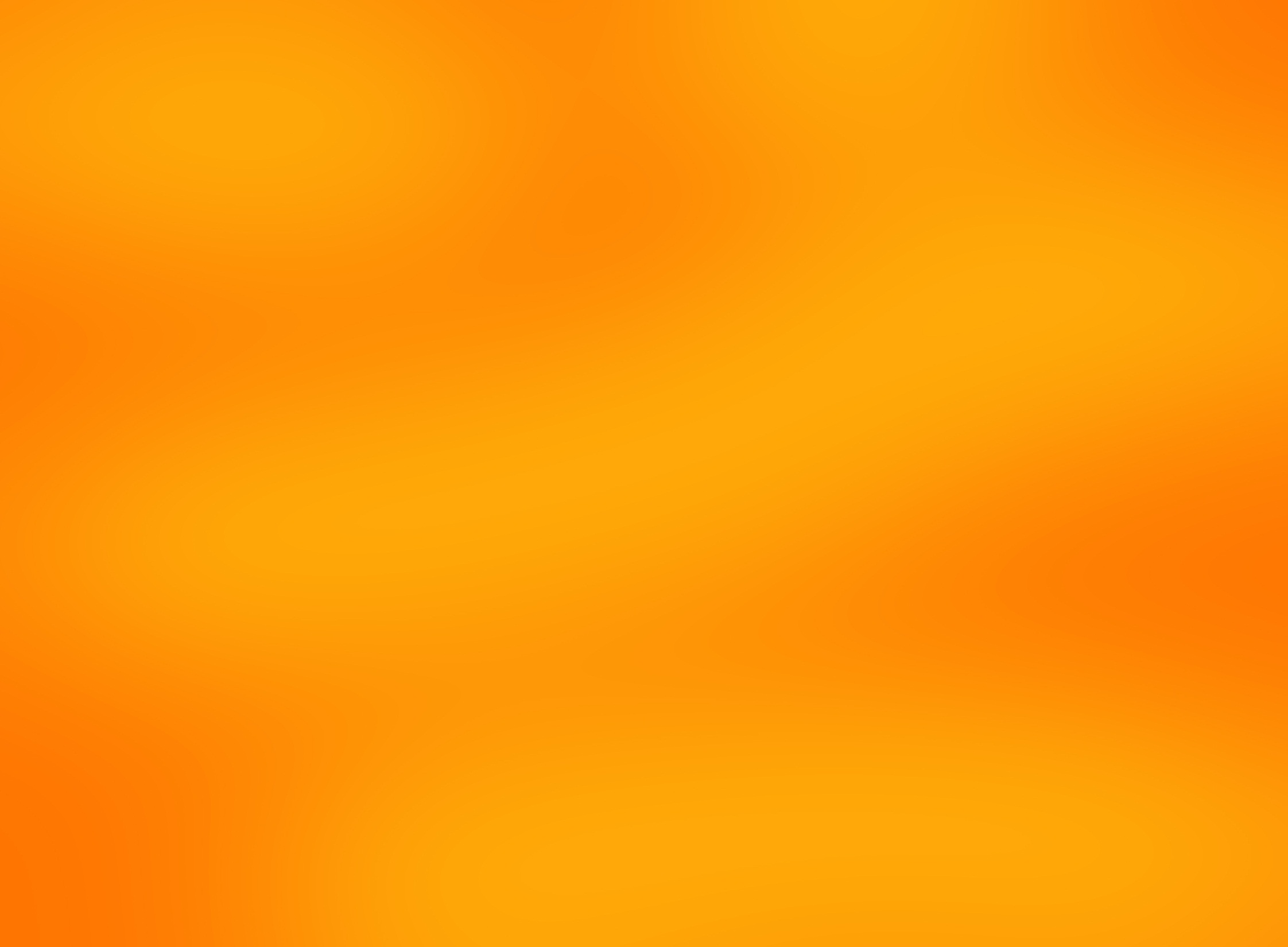 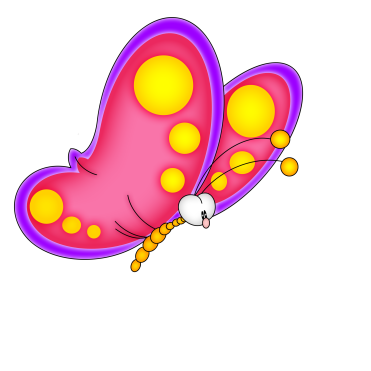 Игра 
«Вставь первую букву»
Цель: Развитие фонематического восприятия
Методические рекомендации:
Предложите ребёнку отгадать загадку, вставив первую букву в слово. 
Интонацией выделяйте слово, в которое необходимо вставить букву.
Попросите ребёнка повторить букву, которую он вставил в слово, а затем и в паре слов.
Для детей, которые уже научились писать, можно предложить написать вставленные в слова буквы или написать слова.
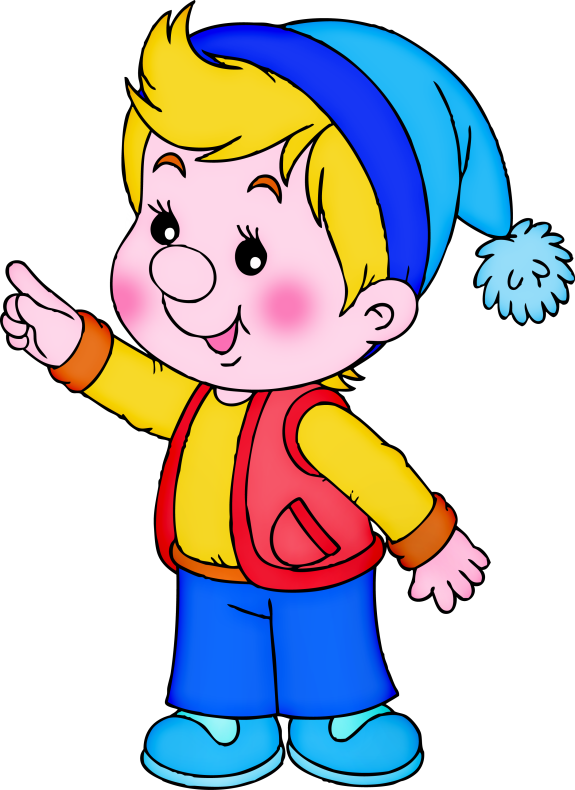 Автор: учитель – логопед
Панова Н.Е.
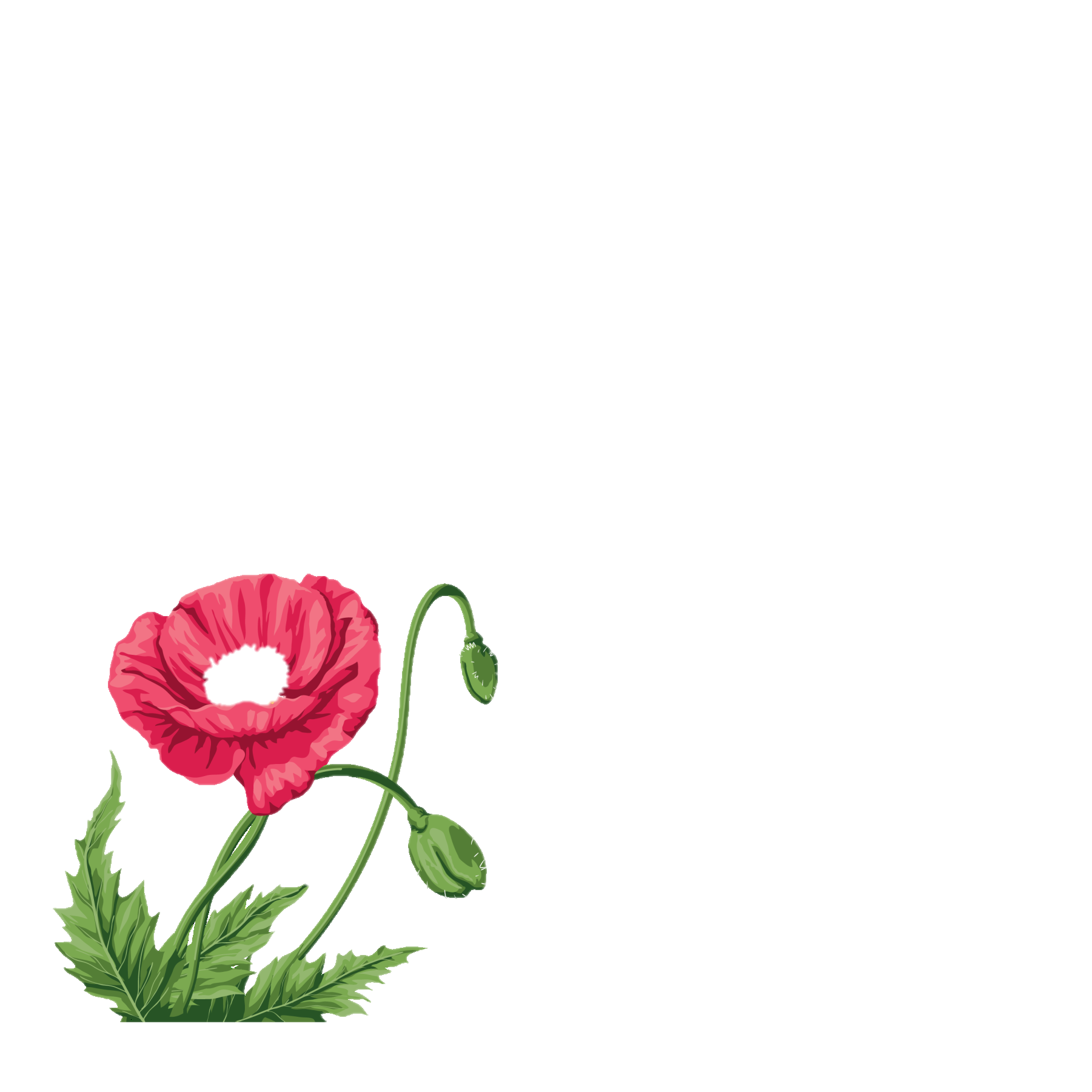 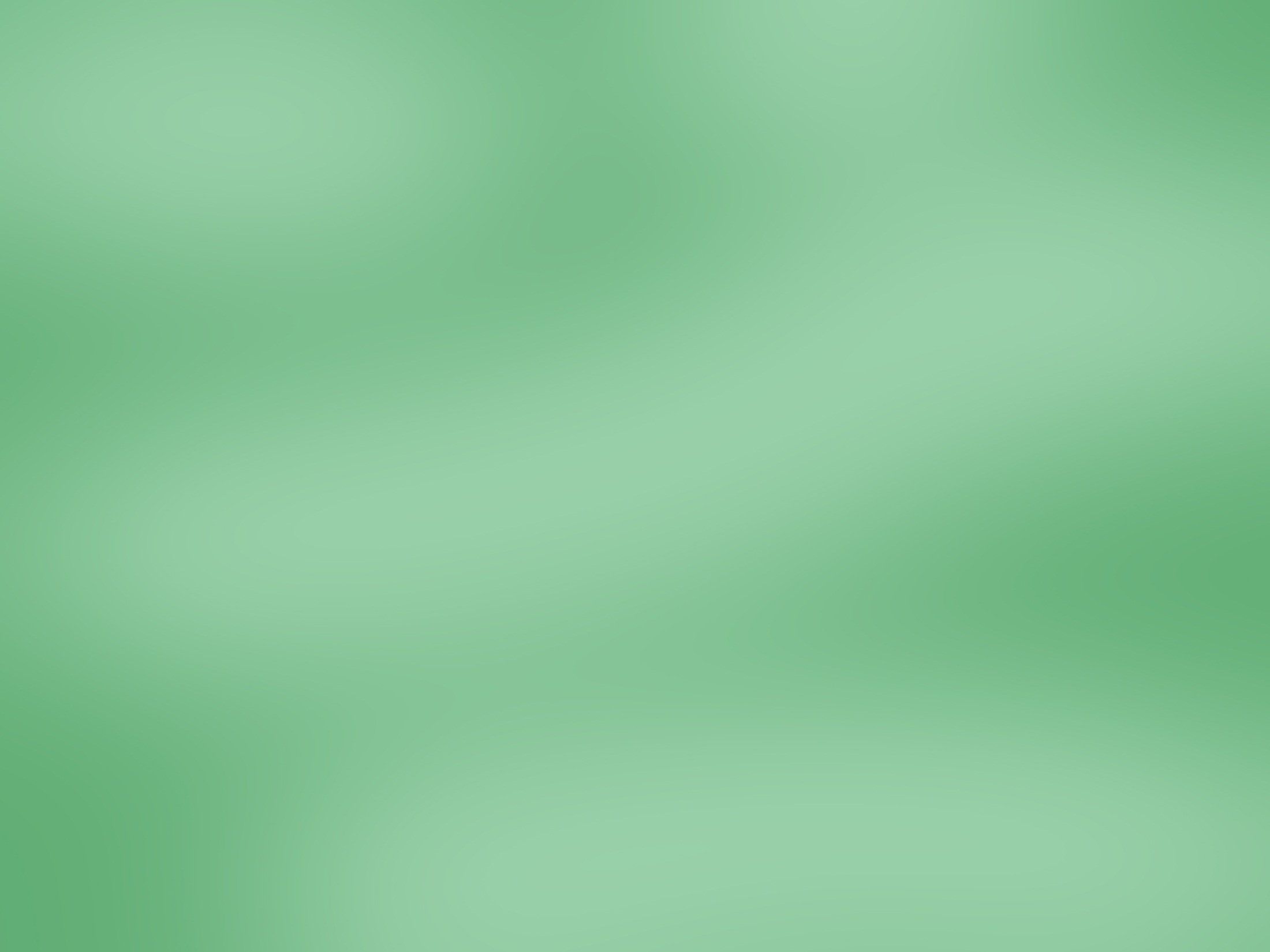 Этот …АК в саду цветёт.
(МАК)
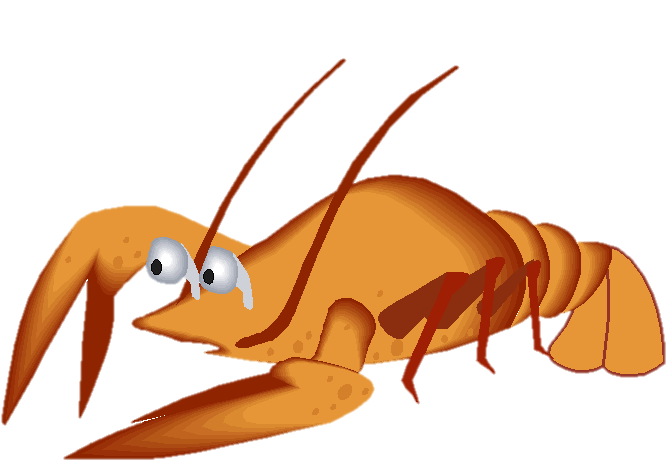 Этот …АК в воде ползёт.
(РАК)
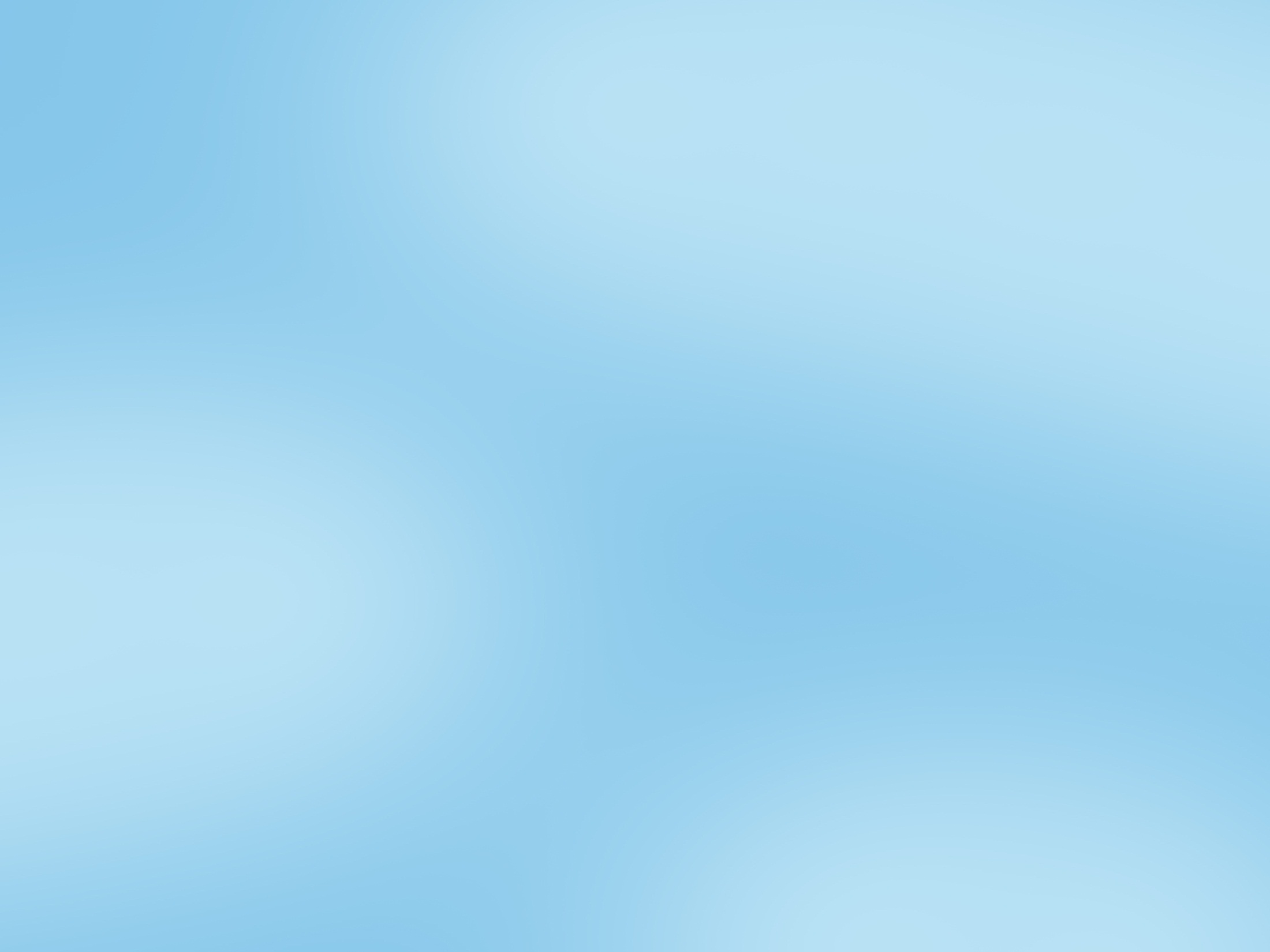 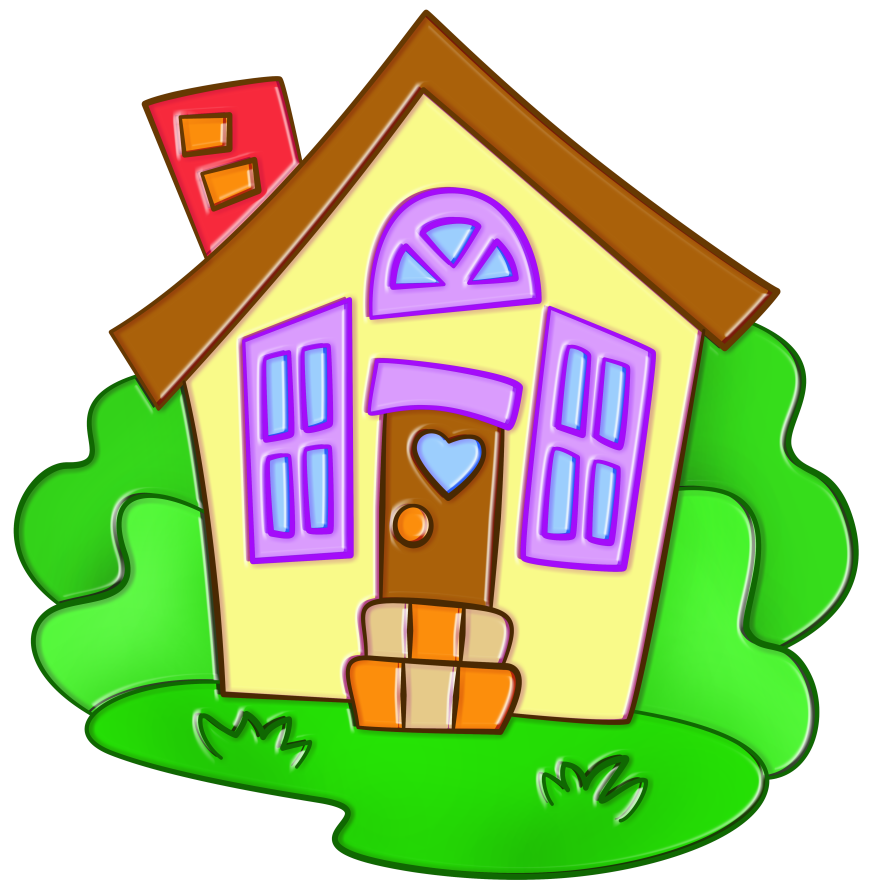 Этот …ОМ, чтоб людям жить.
(ДОМ)
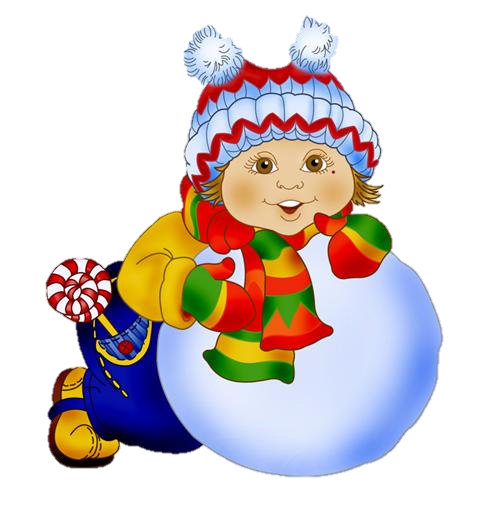 Этот …ОМ – снеговика лепить.
(КОМ)
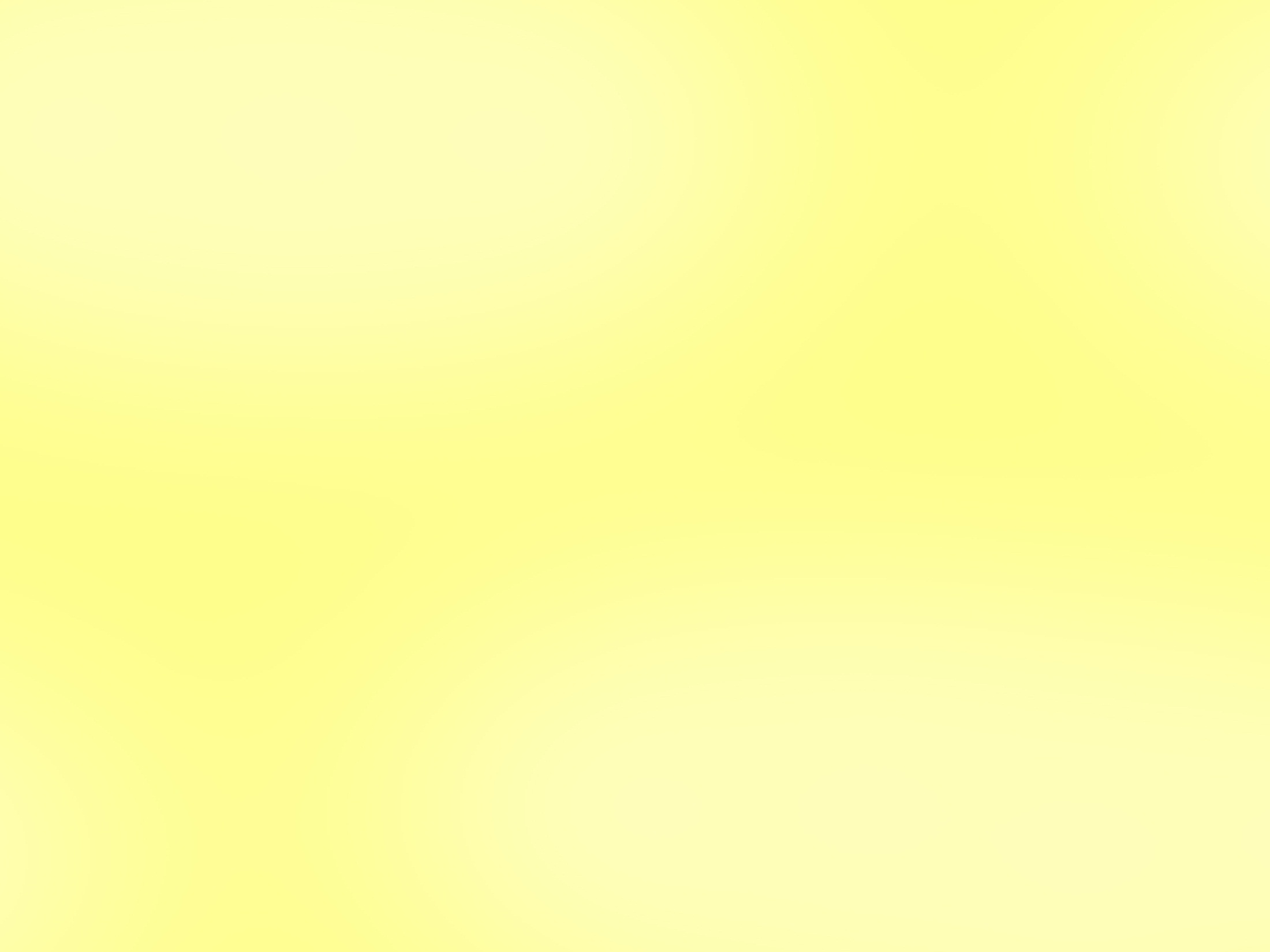 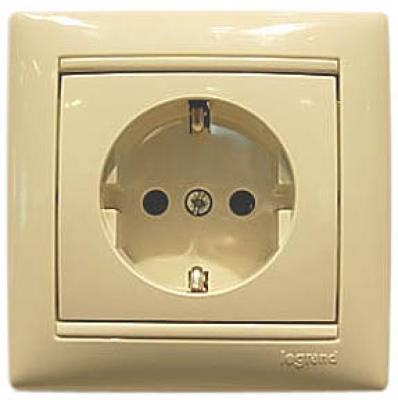 Этот …ОК  живёт в розетке.
(ТОК)
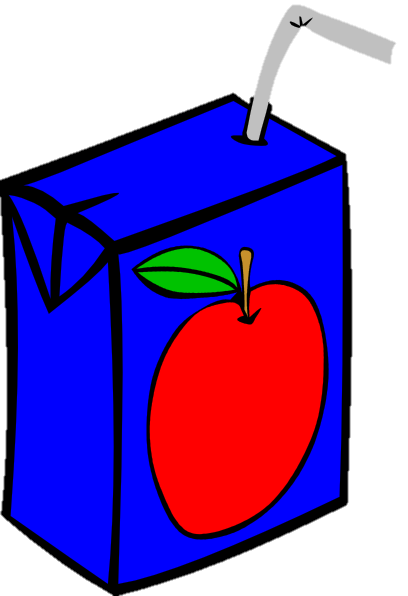 Этот …ОК пить любят детки.
(СОК)